Comparison of Enzo FdL assay and SIRTainty assay
SIRTainty™ Class III HDAC Assay - Mechanism
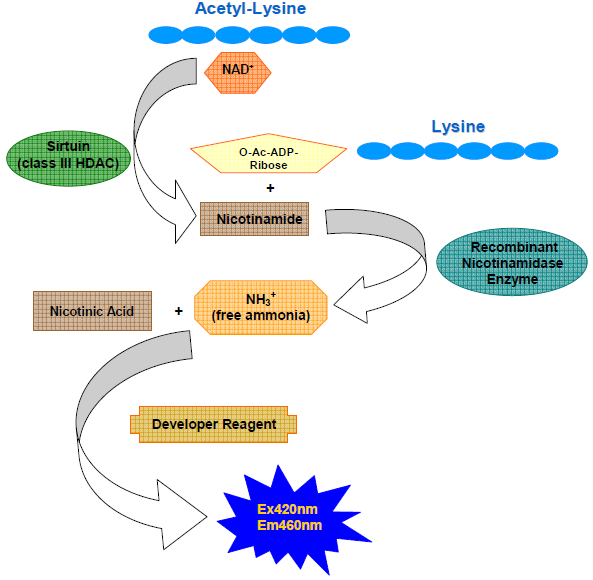 Step I: NAM formation, then nicotinamidase converts NAM into free amino and nicotinic acid.
Step II: To generate a signal for readout, a proprietary developer reagent is added and the signal is read using a fluorescent plate reader.
(Chemistry behind is :The obtained ammonia is then quntized by reacting with ortho-phathalaldehyde (OPT) and dithiothreitol (DTT), with the formation of 1-alkylthioisoindoles detected at 460nnm.)
SIRTainty™ Class III HDAC Assay – Advantages
Flexibility in the choice of peptide substrate
Flexibility in the choice of SIRTUIN enzyme
Avoid potential artifacts due to the presence of bulky fluorophore.
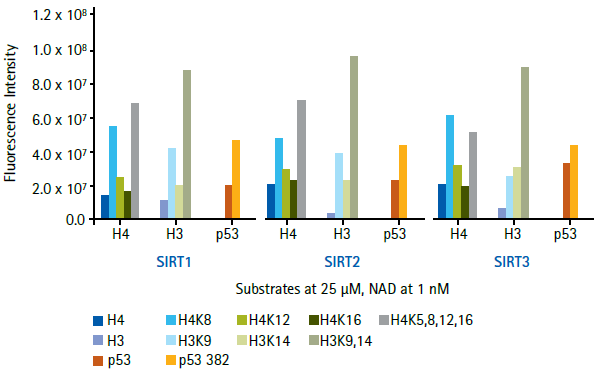 Activity of Sirt1, 2, and 3 with a panel of Acetylated Peptide Substrates. Peptide substrates corresponding to p53, histone H3 and histone H4 acetylation sites were selected. Peptides were either unacetylated (H4, H3 and p53), acetylated at one site (e.g. H4K8), or acetylated at more than one site (e.g. H3K9,14). All peptides used are available from Millipore. Recombinant Sirt1 (5 Unit), Sirt2 (0.7 Unit) and Sirt3 (3 Unit) were incubated with indicated acetylated peptide substrates (25 μM) and 1mM β-NAD with the SIRTainty assay. H3K9, H3K9/14, H4K8, and H4K5/8/12/16 displayed high efficiency for deacetylation as compared to the corresponding non-acetylated peptides for all 3 enzymes tested.
SIRTainty™ Class III HDAC Assay – Disadvantages
Reported SIRT1 activation by DHP1c Results - I
Antonello Mai et. al. Study of 1,4-Dihydropyridine Structural Scaffold: Discovery of Novel Sirtuin Activators and Inhibitors (2009) J. Med. Chem. 52, 5496–5504.
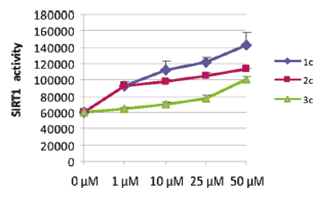 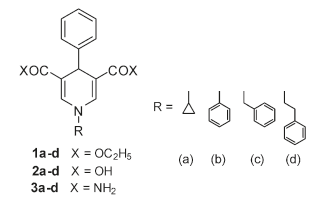 In the FdL SIRT1 assay, 1c and 2c were the most potent derivatives, with a EC150 (effective concentration able to increase the enzyme activity of 150%) around 1 μM,
Reported SIRT1 activation by DHP1c Results-II
Sergio Valente et. al. 1,4-Dihydropyridines Active on the SIRT1/AMPK Pathway Ameliorate Skin Repair and Mitochondrial Function and Exhibit Inhibition of Proliferation in Cancer Cells (2015) J. Med. Chem. xx, xxxx.
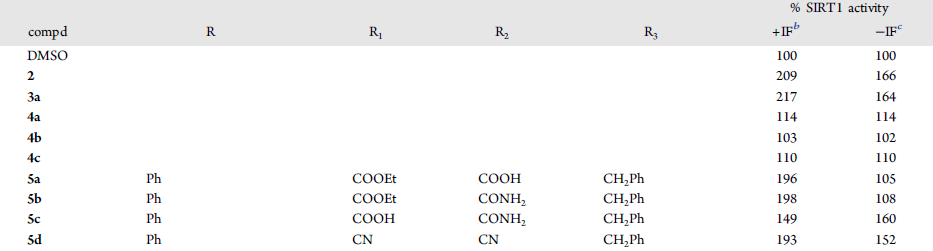 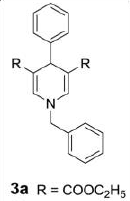 In the SIRTainty assay, 50uM of compound 3a (DHP1c) provide 217%  (with intrinsic fluorescence) and 164% (after intrinsic fluorescence subtraction) SIRT1 activity.
It would be necessary to purchase a SIRTainty assay kit to repeat the SIRT1/DHP1c experiment.